Тема урока:
ВУРГЕМ.
(одежда)
Прочитайте марийские слова, заимствованные из русского языка и переведите.
Брюко
Куртко
Шляпе
Картуз
Носки
Ботинке
Пальто
Сандалий
Пинчак
Новые слова
Шовыч


Пиж

Ката

Кем,
портышкем
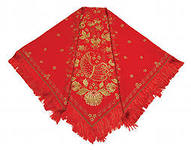 Тувыр

     
                              Ужга
Упш

      йолаш
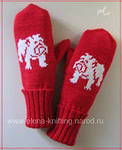 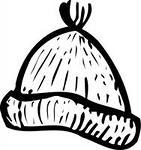 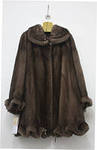 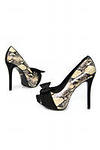 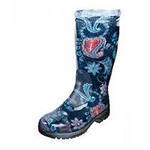 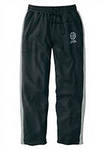 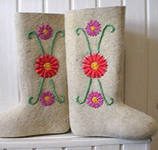 Мый чием     Ме чиена
Тый чиет        Те чиеда
Тудо чия         Нуно чият

Тый мом чиет?-Ты что надеваешь?
Мый тувырым чием.-Я платье надеваю
ЧИЯШ- надевать;
ЧИЙ- 
надень,
Ит чий-
не надевай.
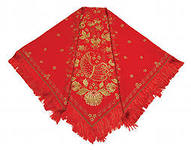 Шовыч могай улеш?


Йолаш могай тусан?

Тус-цвет
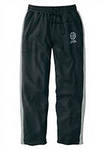 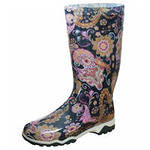 Пазарыште мом налат?
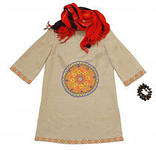 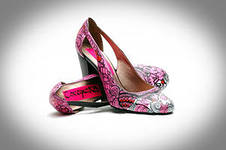 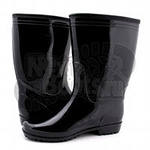 Кугу ТАУ!